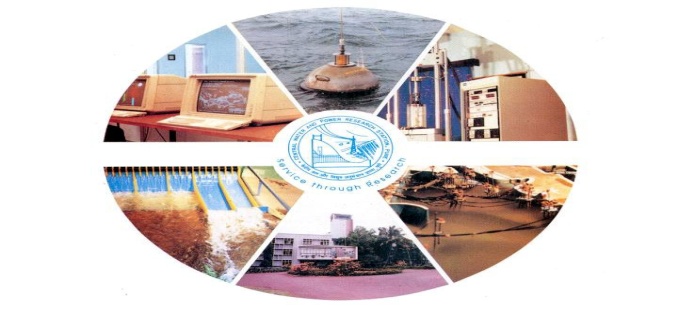 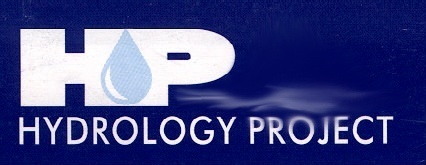 National Hydrology Project (HP Phase 3)
WB Mission 1-15, Sept., 2015
Project Implementation Plan (PIP) Revision
Technical Session: Role and Responsibilities of Central Agencies
Central Water & Power Research Station
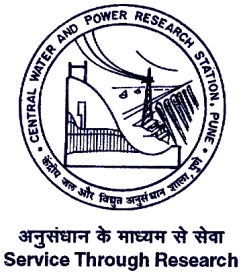 Central Water and Power Research Station (CWPRS)
CWPRS, established in 1916, is a premier hydraulic research institute in India, under Government of India Ministry of WR, RD & GR- a Central Agency
 Hydrometeorology (5 Scientists)
 Hydraulic Instrumentation (20 Scientists)
CWPRS Role under HP I-  facilitator in R&D specialized studies, PDS jointly with State IAs, institutional strengthening – specialised hardware & Software, CMRT, Capacity Building
CWPRS Role under HP II-  facilitator in R&D specialized studies, PDS jointly with State IAs, contributed in conceptualisation and  customisation of DSS(P), institutional strengthening – specialised hardware & Software, Model Canal with SCADA, Capacity Building, General infrastructure
2
CWPRS Proposal for NHP 2015-2022
identified role for CWPRS- 
a role of facilitator in R&D
providing technical expertise for HYDROMET instrumentation used for Water Level measurement, Velocity measurement, FCS, Communication systems, software development  and training related to hydromet instruments so as to support the water resources management program of states 
strengthening research facilities, infrastructure development- technical and general, capacity building
 assistance in sustainable DSS technology development,
 purpose driven studies involving special technical support within the overall framework of the Project.
3
CWPRS Proposal under NHP
Components:
A. Water Resources Data Acquisition System-
Setting up of HYDROMET instrumentation facilities for Water Level measurement, Velocity measurement, FCS, Communication systems, software development and undertake training related to hydromet instruments so as to support the water resources management program of States 
Finalisation of specification for Hydromet Instruments and Technical bid evaluation for State IAs.
Extending technical guidance to State IAs in operational activities
Upgradation of Current Meter Rating Trolley
Purpose driven studies for Water Resources Development, Management and Planning through addressing vital issues such as Water Quality, ground water etc using recent techniques.
B. Water Resources Information System (WRIS)- NA
4
CWPRS Proposal under NHP
C. Water Resources Operation and Planning-
Purpose driven studies for Water Resources Development, Management and Planning using HP data relevant to implementing agencies addressing vital surface water issues such as Water availability, Drought, Ungauged basins etc based on the needs of the states.
D. WR Institutions Capacity Enhancement-        
Infrastructure development- general and technical, Construction of Hydromet instrumentation Laboratory for training of Water Level measurement, Velocity measurement, Communication systems, software development, Computer laboratory  to support State IAs; Upgradation and utilization of model canal with SCADA facility developed under HP-II, Electrical Installations, development of Audio-Video studio, Digitization of technical reports, purchase of vehicle,  Officers Suites and Auditorium.
Strengthening specialized research facilities of CWPRS- Spillway model studies set up in complex hydrological scenario, Coastal Field data collection capability, Up-gradation of research and infrastructure facilities at Sediment Disposal Research Centre, Upgradation of Gravimetric and Volumetric Laboratory, procurement of Specialized IT hardware and Software etc for addressing various technical problems of water resources projects in India and providing optimal solutions, Capacity Building.
To extend requisite assistance in customization, implementation and sustenance of DSS(P) in various states; Capacity building measures for sustainable DSS (P) & DSS-RT.
5
Implementation ArrangementsOverall Project Management
6
Implementation Arrangements
The execution of CWPRS NHP proposal has been broke up into two parts:
HydroMet Instrumentation Component
Finalisation of specification for Hydromet Instruments and Technical bid evaluation for State IAs.
Extending technical guidance to State IAs in operational activities of Hydromet instruments and training etc.  
Establishment of state of the art Hydromet Instrumentation Laboratory at CWPRS
II.  CWPRS institutional Strengthening, Overall Project Monitoring etc
7
Implementation Arrangements Organogram-  HydroMet Instrumentation Component
8
Implementation Arrangements Organogram-  General and PMU, CWPRS
9
CWPRS institutional Strengthening, Capacity Building, PDS etc
10
CWPRS institutional Strengthening, Capacity Building, PDS etc
11
CWPRS institutional Strengthening, Capacity Building, PDS etc
12
Participation by CWPRS Scientist
13
Procurement plan2015-16
14
Procurement plan2016-17
15
Disbursement Plan (INR Lakh)
16
Capacity Building
17
CWPRS Proposal under NHPfinancial outlay
18
COMPONENT A: WATER RESOURCES DATA ACQUISITION SYSTEM
19
Component C: Water Resources Operations and Planning3.7 Purpose Driven Studies
20
COMPONENT D: WR INSTITUTIONS CAPACITY ENHANCEMENT3.7.1 Component D:Water Resources Institutions and Capacity Building
21
Project Success Indicators/ outcomes to measure the Success of the project
Construction of state of the art HYDROMET Instrumentation Laboratory for Water Level measurement, Velocity measurement,  FCS, Communication systems, software development and development of  Computer laboratory for training purposes.
Finalisation of specification for Hydromet Instruments and Technical bid evaluation for State IAs.
Extending technical guidance to State IAs in operational activities of Hydromet instruments and training,  etc.  
Jointly carry out Specific R&D/ Purpose driven studies in hydrology, Water Resources Development, Management and Planning addressing surface and ground water, Water Quality issues as per States need. 
a. Strengthening specialized research facilities of CWPRS- Upgradation of Current Meter Rating Trolley, Upgradation and utilization of model canal with SCADA facility developed under HP-II, Spillway model studies set up in complex hydrological scenario, Coastal Field data collection capability, Up-gradation of research and infrastructure facilities at Sediment Disposal Research Centre, Upgradation of Gravimetric and Volumetric Laboratory, and procurement of Specialized IT hardware and Software etc for addressing various technical problems of water resources projects.
         b. Infrastructure development- Officers Suites and Auditorium, Electrical Installations, Capacity Building, development of Audio-Video studio, Digitization of technical reports, Purchase of vehicle etc.
22
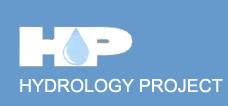 Hydromet Instrumentation Component
Technical Details
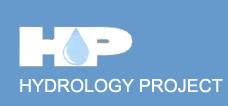 HYDROMET INSTRUMENTATION FACILITIES FOR WATER RESOURCES MANAGEMENT PROGRAM
Under Hydrology Project III, it is proposed to manage water resources of entire country through integrated approach using state of art technology. 
It is therefore essential to modernize nationwide data, information and knowledge support by each implementing agency using latest Hydro-Met instrumentation.
24
HYDROMET INSTRUMENTATION COMPONENT
ROLE OF CWPRS
Finalisation of specifications for Hydro-Met Instruments and Technical bid evaluation for State IAs.
Extending technical guidance to State IAs in operational activities of Hydro-Met instruments and training
Establishment of state of the art Hydro-Met Instrumentation Training Laboratory at CWPRS
25
FINALISATION OF SPECIFICATION FOR HYDROMET INSTRUMENTS AND TECHNICAL BID EVALUATION
Committee of experts from CWPRS for finalisation of specifications for the Hydro-Met instruments and technical bid evaluation
26
EXTENDING TECHNICAL GUIDANCE IN OPERATIONAL ACTIVITIES OF HYDROMET INSTRUMENTS AND TRAINING
Each state may recruit 4-5 officials having expertise in Hydro-Met Instrumentation so as to take care of their State independently. 
CWPRS Instrumentation Scientists will then provide training, technical guidance and also will undertake field visits to help the State IAs in operational activities. 
CWPRS will utilise the Hydro-Met Instrumentation laboratory that will be set up under NHP for providing technical support required by State IAs in training of Hydro-Met instruments. 
CWPRS will form five teams to take care of all the State/ UT implementing agencies so as to cover whole of India. 
Each team will consists of 3-4 Instrumentation and 1-2 Hydrology scientists. These teams will function from CWPRS, Pune.
27
REGIONWISE TEAMS COVERING VARIOUS STATES
28
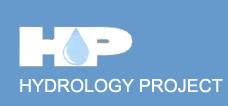 DETAILS OF HYDROMET INSTRUMENTATION FACILITY
Training facility for Water Level Measurement
Training facility for Communication Systems 
Training facility for Velocity Measurement  
Training facility for SCADA
Setting up Automatic Weather Station (AWS) for Training
29
HYDROMET INSTRUMENTATION LABORATORY AT CWPRS
30
SETTING UP OF AWS
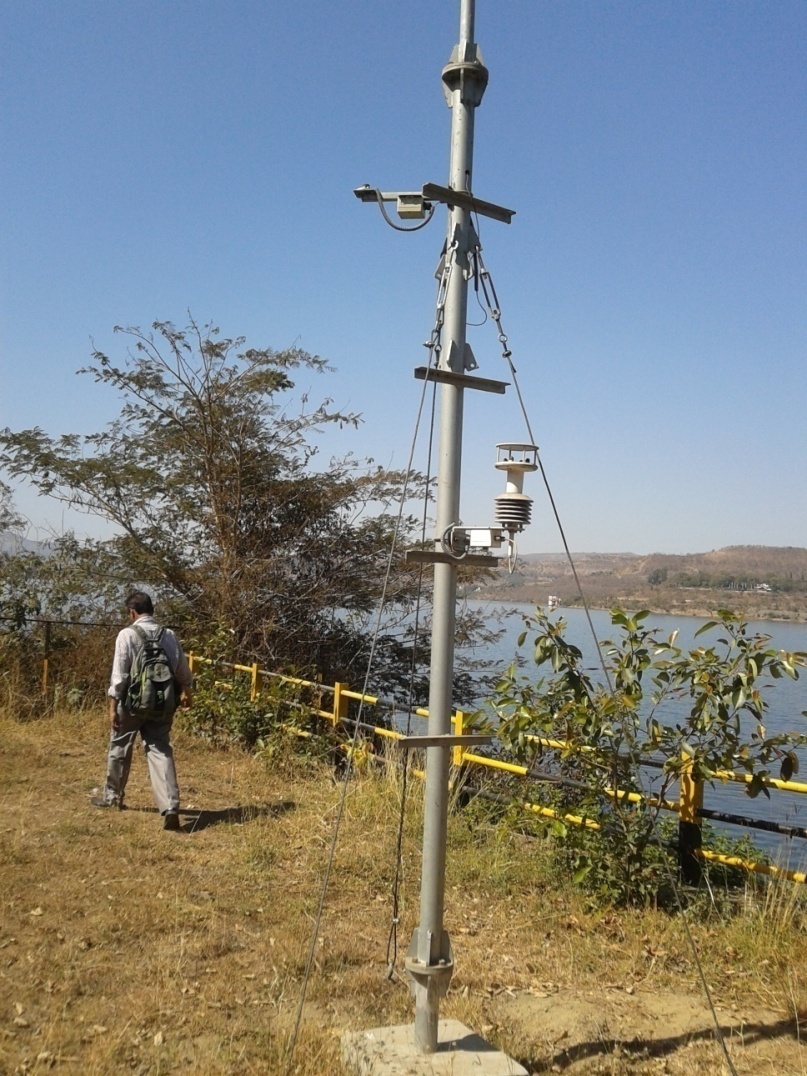 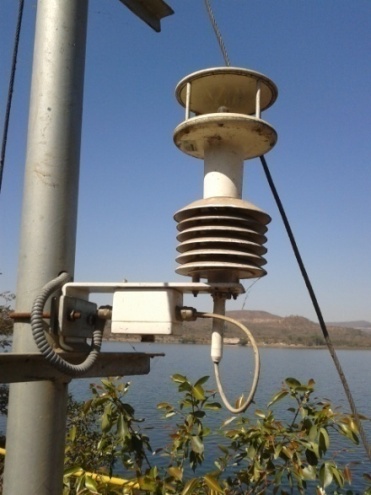 PARAMETERS
Air Temperature
 Relative Humidity
 Rainfall
 Wind Speed
 Wind Direction
 Solar Radiation
 Atmospheric Pressure
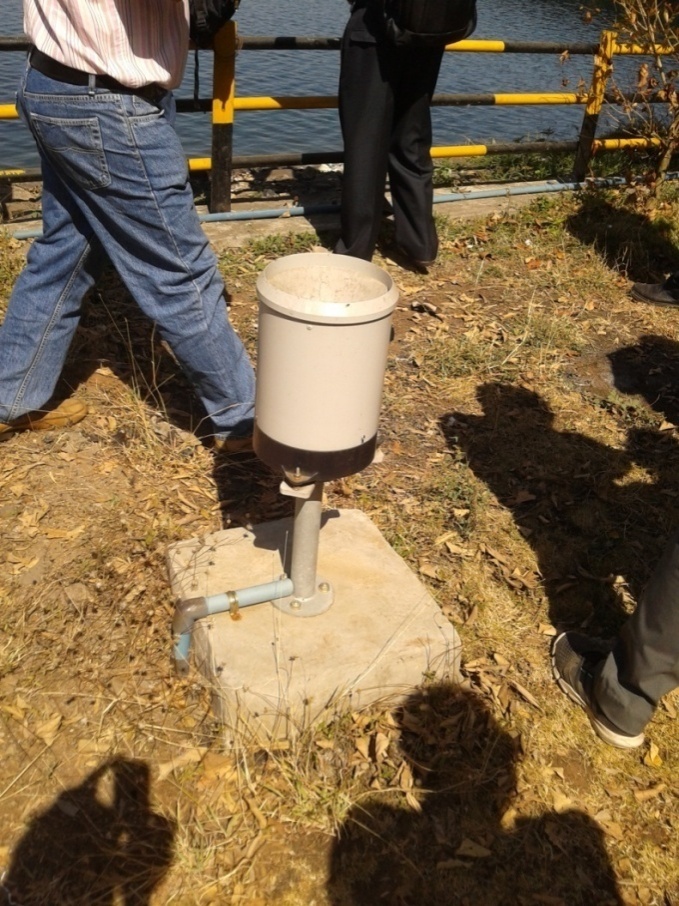 Automatic Weather Stations Provide an Unbiased, Uninterrupted Weather Data in User Friendly Mode
AWS will be Used for Training apart from Recording Weather Data at CWPRS
31
SCHEMATIC VIEW OF AWS SITE
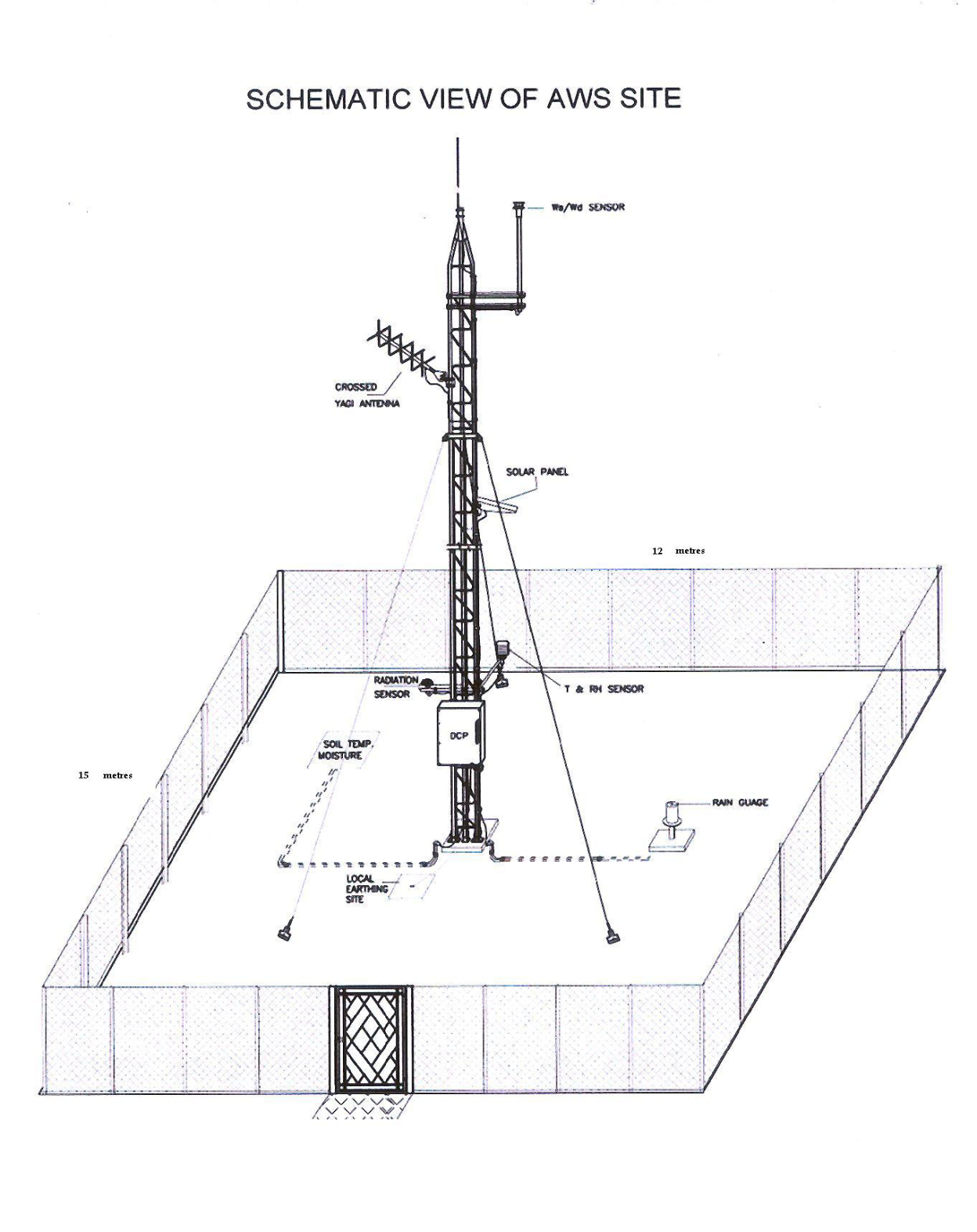 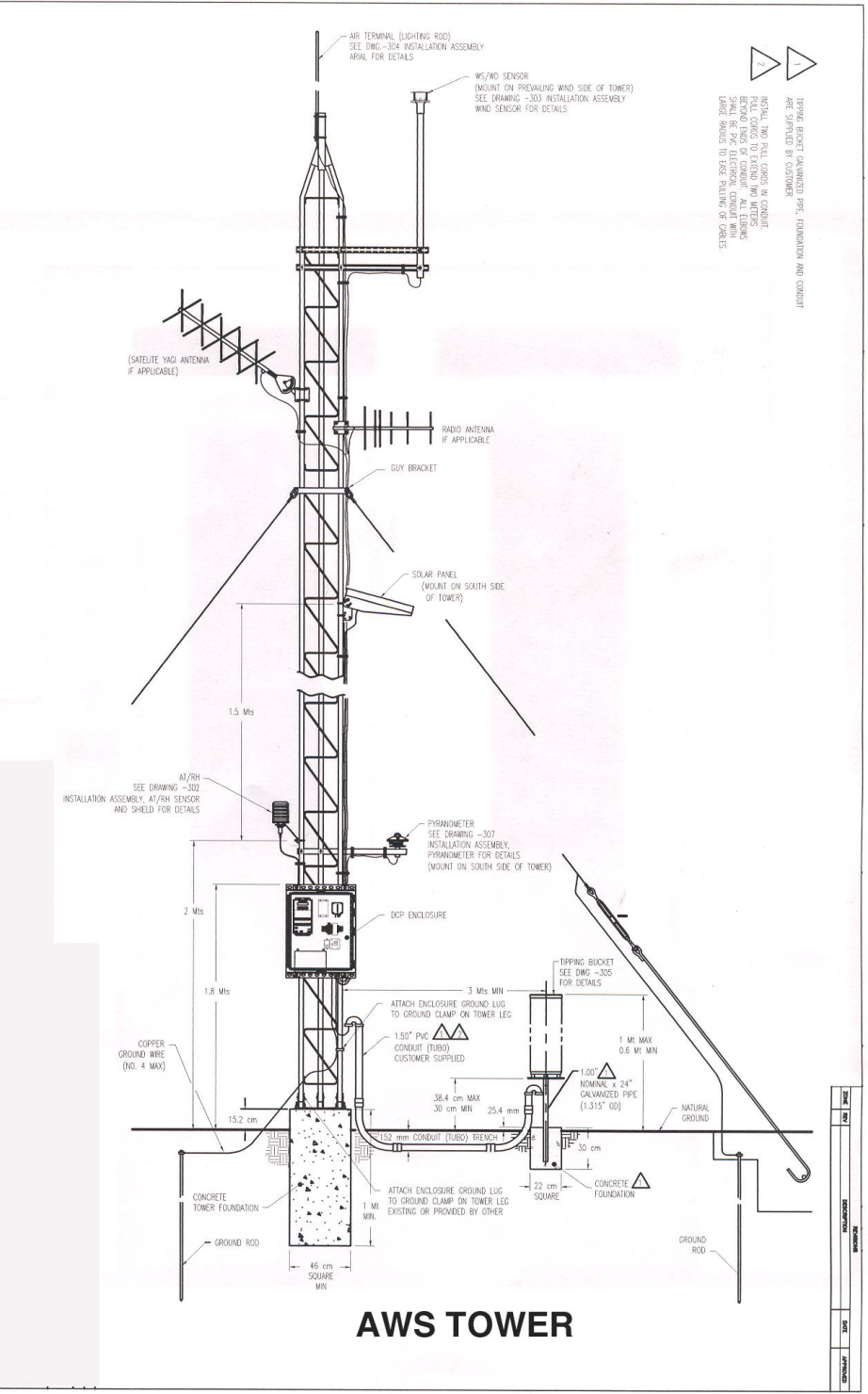 32
DATA ACQUISITION SYSTEM
System shall have an integrated microprocessor based data acquisition and storage system 
 System shall automatically collect the observations from attached sensors, process the same and store them into its memory. 
The number of analog/digital/ SDI channels in the data logger must be compatible to the sensors being supplied. 
Providing necessary electrical power to the sensors 
 System shall have provision to easily include and change the Unique station identification code, Time of observation and Sensor identification. 
 System should be stand-alone 
 The stored data shall be retrievable via serial port to a PC/laptop 
 System shall have a weather-proof housing
33
SENSOR SPECIFICATIONS
34
SENSOR SPECIFICATIONS
35
WATER LEVEL MEASUREMENT FACILITY
The laboratory will be equipped with different kinds of sensors, data loggers, data retrieval system along with acquisition and transmission facility.  
Types of sensors
Optical Shaft encoder
 Bubbler Type
Ultrasonic
Radar type
Pressure Type 
CWPRS official will first acquire the training towards the water level measurement, within India or Abroad.
A team working on this project will take care of  five zones of India towards installation and commissioning.
36
SCADA (Supervisory Control And Data Acquisition)
SCADA is a system operating with coded signals over communication channels so as to provide control of remote equipment
 
The control system may be combined with a data acquisition system by adding the use of coded signals over communication channels to acquire information about the status of the remote equipment for display or for recording . 

Functions:
Supervisory Control
Data Acquisition
Real Time Database
Graphical Operator Interface (HMI)
Alarm Processing
Data Historian/Strip Chart Trending
Mapboard Interface
37
SCADA PRINCIPLES OF OPERATION
Components of SCADA
Remote Terminal Units (RTUs)
Programmable Logic Controller (PLCs)
Telemetry system
Data Acquisition Server
Human–Machine Interface (HMI)
Supervisory (Computer) System
Communication infrastructure
Communications
Directly Wired (Typical for Shorter Distance)
Fiber Optic
Radio (VHF/UHF)
Microwave 
Wireless (GSM/GPRS)
VSAT
38
SCADA TRAINING FACILITY
This lab is intended to demonstrate the interface facilities from sensor to Graphical User Interface through Basic data loggers, its configuration, setting and calibration. 
The GUI part will also be demonstrated with simulators and control will be done through miniaturized gear/ gate control system
The lab also will have different types of loggers which are available with the state agencies. Different interfaces will be available for demonstration
The test facility will be made to test few sensor simulators for their major functionalities and specifications.
39
COMMUNICATION SYSTEM TRAINING
GSM based Communication
INSAT based Communication- Satellite data communication
VSAT based communication- Satellite data communication
Data Communication to Data Center
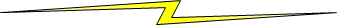 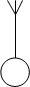 Master Station
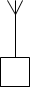 Ground Water Sensor
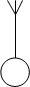 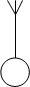 Water Level
Climate Station
40
Wireless Sensor Links
VELOCITY MEASUREMENT TRAINING
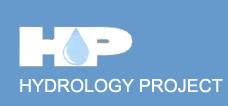 The Training Lab will be undertaken in channels of water conductor system at CWPRS
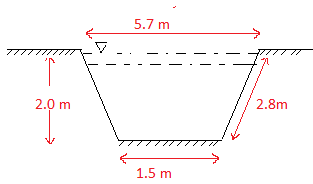 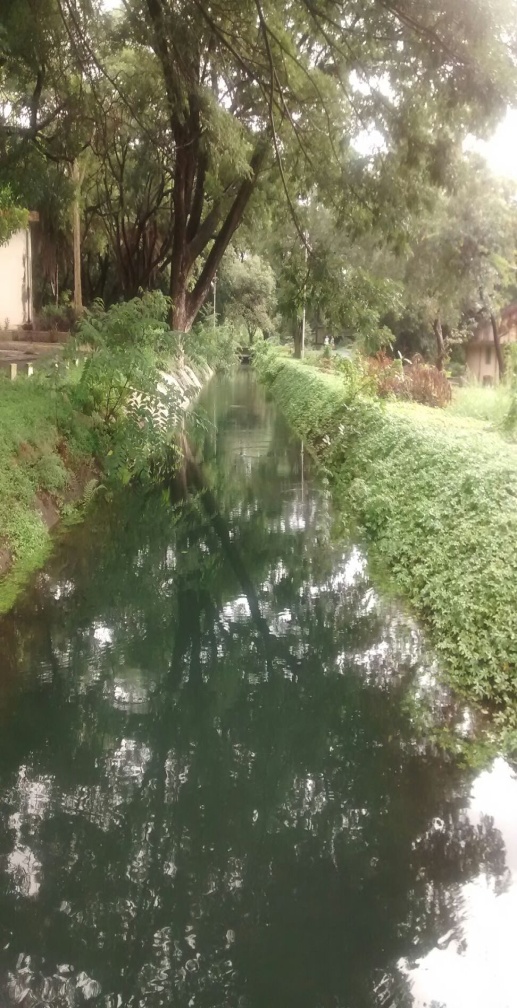 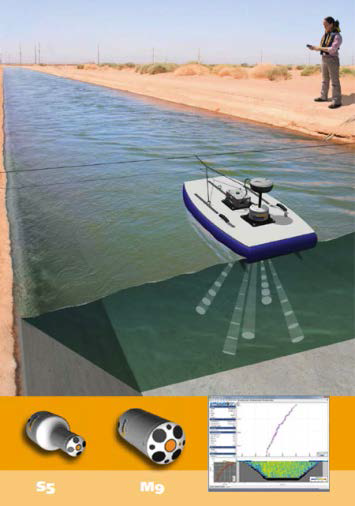 41
THEORY CLASSES
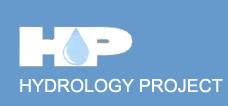 Various techniques of the water velocity measurement system such as propeller/ cup type current meters, ADCP, ADVM etc. would be discussed
Connection diagram
Sensor installation 
Sensor configuration 
Procedure of data collection & Transmission
    This course will cover System start up ; connecting each ADCP type to data logger, connecting GPS via a Bluetooth or serial connection. 
Data analysis methods
Maintenance of ADCP
42
MECHANICAL CURRENT METERS
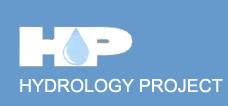 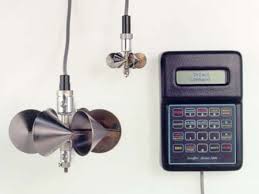 43
ACOUSTIC DOPPLER CURRENT PROFILER
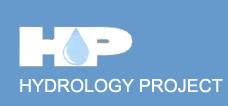 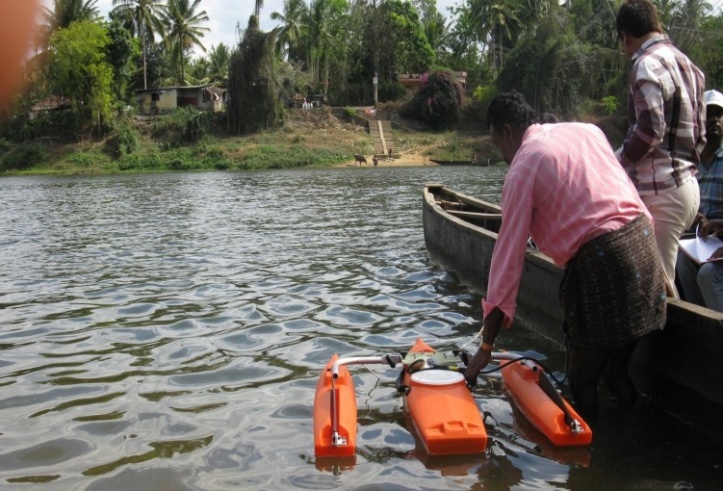 Transducer assembly (4 transducers that operate at a fixed, ultrasonic frequency, typically 300, 600,or 1200 kHz with convex or concave configuration)
Pressure case ( instrument electronics)
Power cable
Portable microcomputer (laptop) 
Moving boat (manned boats, tethered boats or Remotely controlled boat)
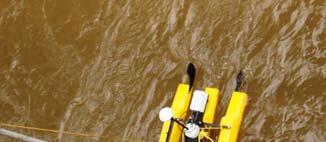 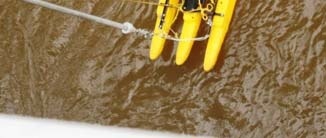 44
OUTCOME OF THE TRAINING
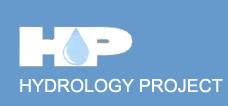 Understand the water velocity measurement techniques 
Basic principles of Current meters  and ADCP operation
Use of acoustic Doppler velocity meters (ADVM's)
Site selection, instrument installation and configuration considerations
Data collection procedures
Data processing and review (software training) 
Troubleshooting problems encountered in the field
Practical aspects of using ADCP's for water velocity measurements
45
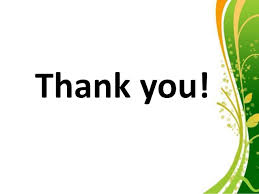 46